八年级 物理
重 力
[Speaker Notes: 本PPT模板部分元素使用了幻灯片母版制作。如果需要修改，点击-视图-幻灯片母版-修改；完成后关闭编辑母版即可。]
生活中的力
[Speaker Notes: 更多模版：亮亮图文旗舰店https://liangliangtuwen.tmall.com]
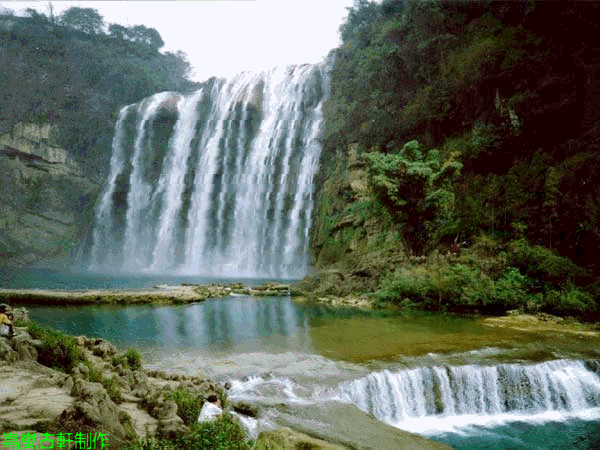 水为什么会往低处流？
日照香炉生紫烟，遥看瀑布挂前川。

飞流直下三千尺，疑是银河落九天。
[Speaker Notes: 更多模版：亮亮图文旗舰店https://liangliangtuwen.tmall.com]
科学探秘之旅
一、重力由来
二、重力大小
三、重力方向
四、重力作用点
[Speaker Notes: 本PPT模板部分元素使用了幻灯片母版制作。如果需要修改，点击-视图-幻灯片母版-修改；完成后关闭编辑母版即可。]
探旅第一站：重力的由来
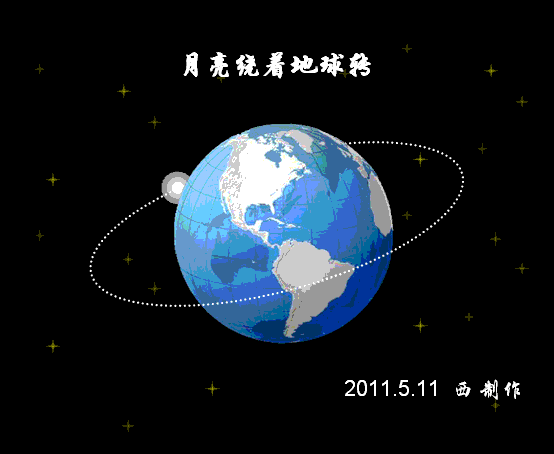 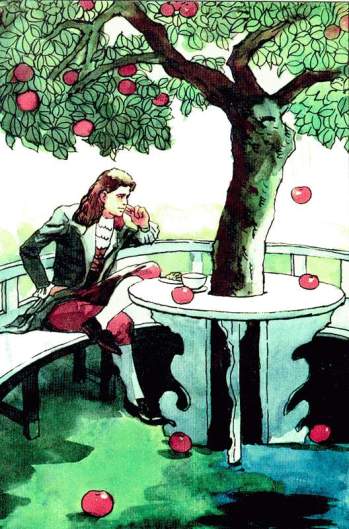 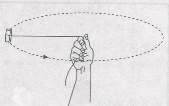 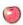 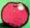 牛顿研究后提出：宇宙间任何两个物体，大到天体，小到灰尘之间，都存在互相吸引的力，这就是万有引力。
重力正是源自地球对它附近物体的万有引力。
[Speaker Notes: 更多模版：亮亮图文旗舰店https://liangliangtuwen.tmall.com]
一、重力
01 定义：因地球的吸引而物体受到的力
02 重力的符号：G
03 重力施力物体：地球
04 受力物体：地球附近的所有物体
注：地球附近的所有物体都受到重力的作用。
如果没有重力，我们的生活会是什么样子？
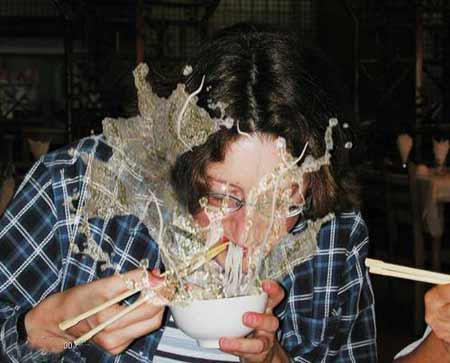 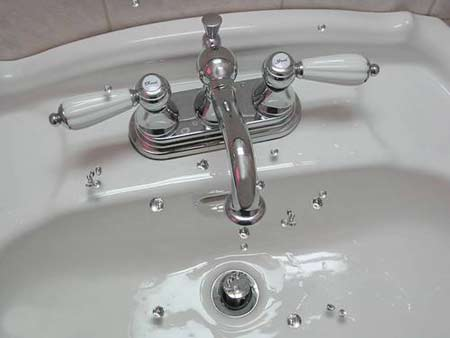 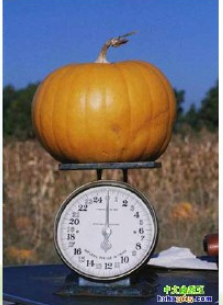 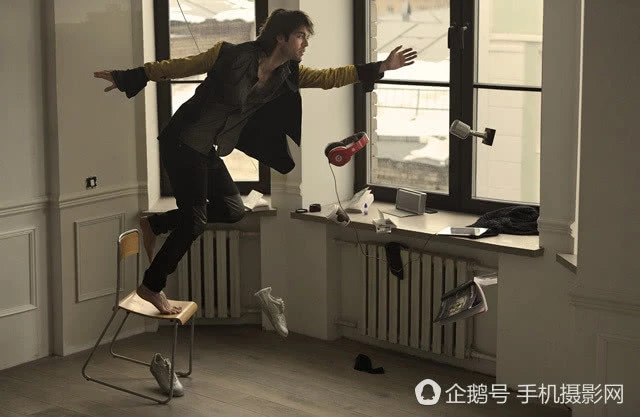 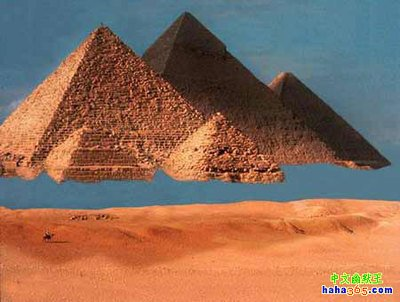 1.我们可以在天花板上睡觉。 
2.我们要用水枪来喝水。 
3.我们的食物要做成牙膏状。 
4.我们可以像鸟一样在天空中飞。
……
[Speaker Notes: 更多模版：亮亮图文旗舰店https://liangliangtuwen.tmall.com]
探旅第二站：重力的大小——重量
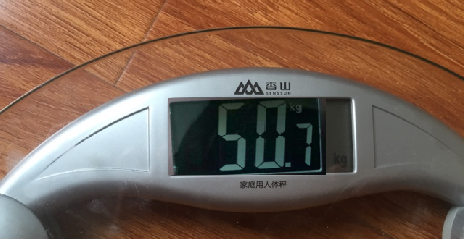 kg
重力的大小可以用弹簧测力计来测量。
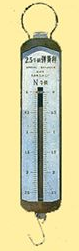 如何使用弹簧测力计 ?
当物体静止时,弹簧测力计的读数就等于物体受到的重力.
[Speaker Notes: 更多模版：亮亮图文旗舰店https://liangliangtuwen.tmall.com]
重力的大小跟什么因素有关系?
体积
形状
质量
提出问题
重力的大小究竟跟什么因素有关？
作出猜想
重力的大小可能跟…
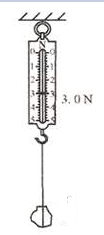 设计实验
密度
进行实验
得出结论
[Speaker Notes: 更多模版：亮亮图文旗舰店https://liangliangtuwen.tmall.com]
探究重力大小跟质量的关系
．画出重力跟质量关系的图象（质量为横坐标，重力为纵坐标）。
实验结论：
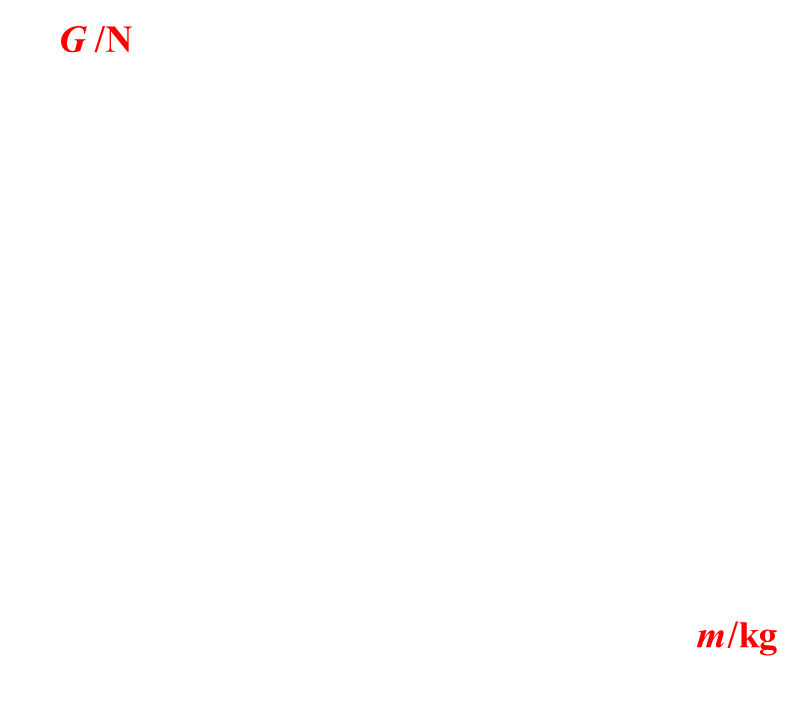 2.5   2   1.5    1      0.5
（1）物体受到的重力大小跟它的质量成______关系；
正比
（2）重力跟质量的比约等于__________。
10N/kg
能否说成：物体的质量跟它所受的重力成正比。
0.05     0.1   0.15   0.2      0.25
[Speaker Notes: 更多模版：亮亮图文旗舰店https://liangliangtuwen.tmall.com]
二、 重力大小
01 物体所受的重力跟物体质量的比值是一定的，为9.8N/kg
02 公式：G=mg  或
03 g 表示的物理意义是：
 质量为1千克的物体在地球上受到的重力是9.8 牛
04 g 粗略计算时可取10N/kg
拓展知识
g在不同的星球上（受不同星球的吸引）数值不同，如在月球上，g月=   g地。
        在地球上的不同位置， g的数值也略有不同。如果都在海平面上测量，地球赤道附近g值最小，越靠近两极g值越大
1千克物体在不同地点的重力
[Speaker Notes: 更多模版：亮亮图文旗舰店https://liangliangtuwen.tmall.com]
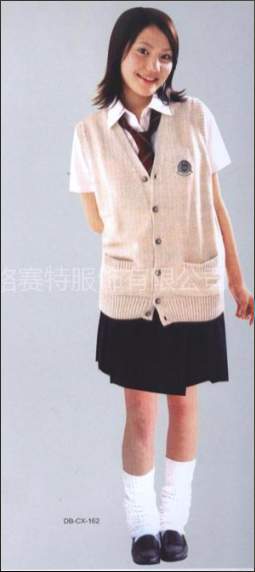 感性认识
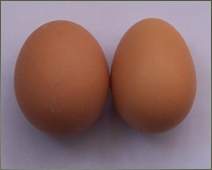 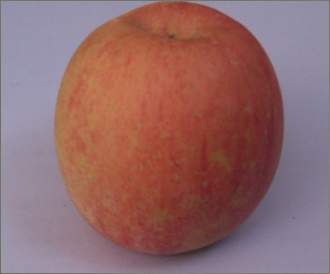 两个鸡蛋受到的重力大约为1N
一个苹果受到的重力大约为2N
一个中学生受到的重力大约500N
探旅第三站：重力的方向
猜猜看：哪个是真？哪个是假？
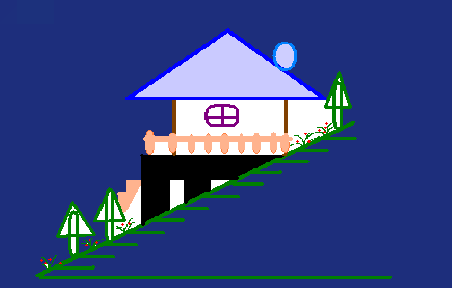 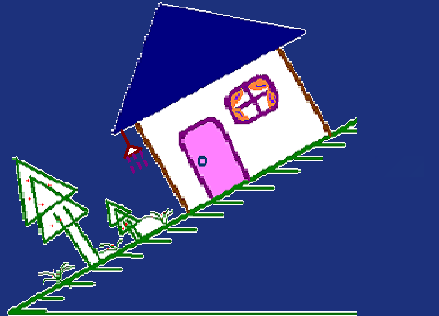 [Speaker Notes: 更多模版：亮亮图文旗舰店https://liangliangtuwen.tmall.com]
指向地心
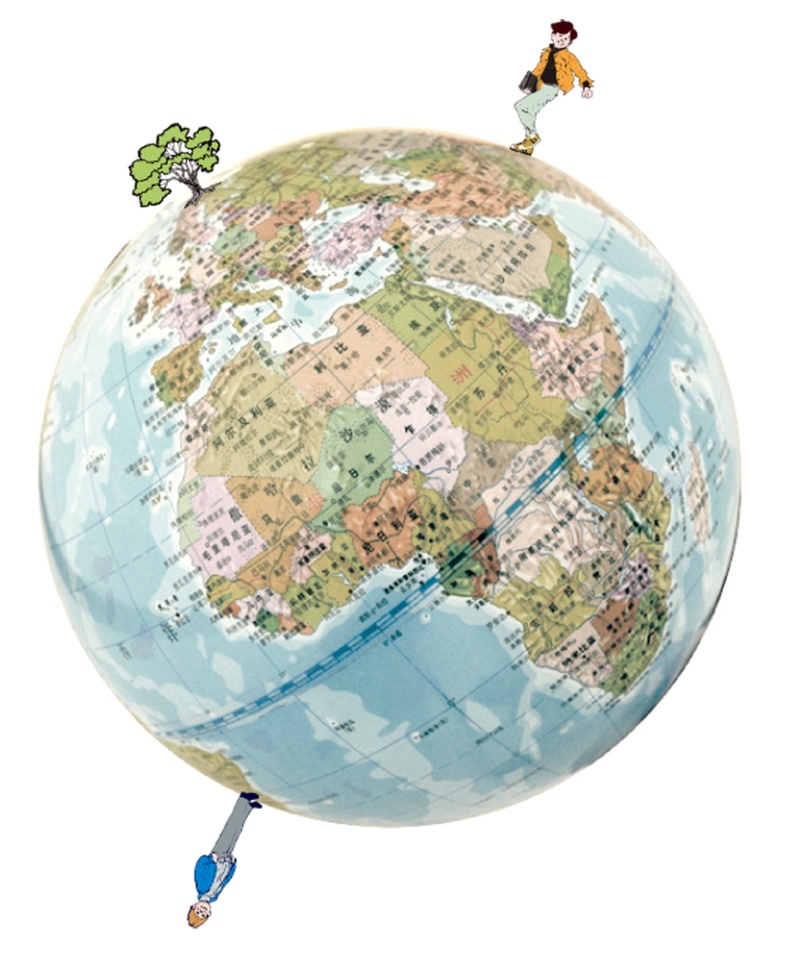 我们站在地面上，脚朝下，站得很稳。但地球是球形的，在我们“脚下”的阿根廷人，好像是脚朝上的。他们为什么也站得很稳呢？我们通常所说的“下”到底指的是什么方向呢？
•
[Speaker Notes: 更多模版：亮亮图文旗舰店https://liangliangtuwen.tmall.com]
[Speaker Notes: 更多模版：亮亮图文旗舰店https://liangliangtuwen.tmall.com]
重力演示仪
通过观察发现，无论仪器是否倾斜，重物静止时悬线总是处于竖直向下的方向，即和水平面垂直。这个方向就是重力的方向，所以重力的方向总是竖直向下的。
归纳总结：
          重力的方向总是竖直向下。
[Speaker Notes: 更多模版：亮亮图文旗舰店https://liangliangtuwen.tmall.com]
探旅第四站：重力的作用点
想想议议
我们有时可以只用一根手指让筷子保持平衡，这其实就是找到了筷子的重心？
生活中我们常会听说“重心不稳”，究竟什么是物体的重心？
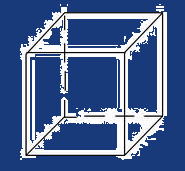 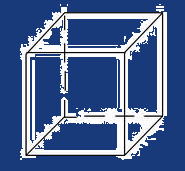 作用效果上就好像作用在某一点上的一个力。这个点就叫做重心。
等  效
G
[Speaker Notes: 更多模版：亮亮图文旗舰店https://liangliangtuwen.tmall.com]
重心
质地均匀、外形规则物体的重心在它的几何中心上。
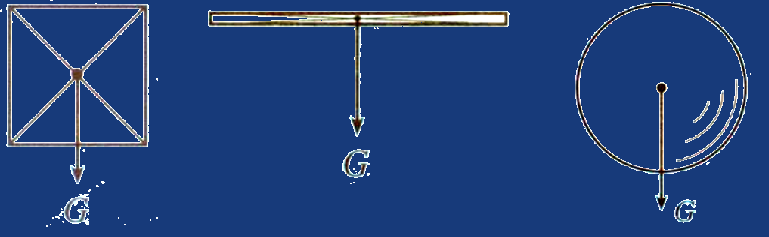 [Speaker Notes: 更多模版：亮亮图文旗舰店https://liangliangtuwen.tmall.com]
更多物体的重心：
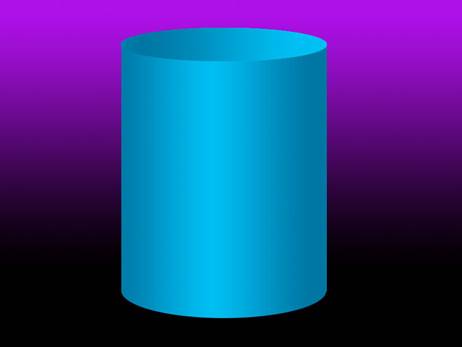 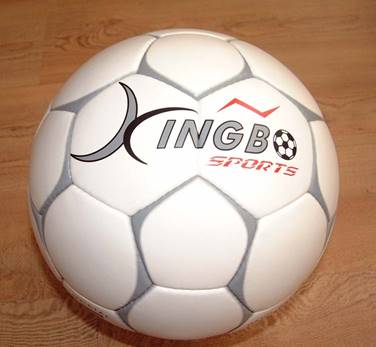 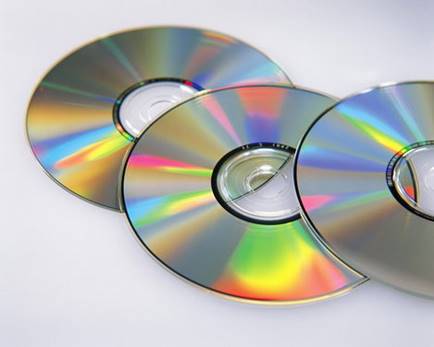 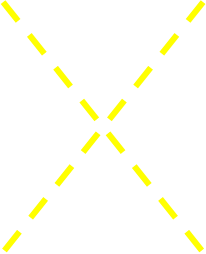 G
G
G
注意：重心的位置会随着物体形状的改变而改变。例如足球瘪了，重心肯定会变。
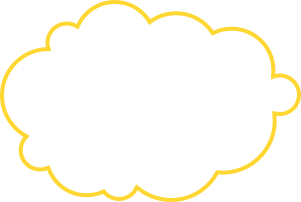 注意：重心可以不在物体上！
[Speaker Notes: 更多模版：亮亮图文旗舰店https://liangliangtuwen.tmall.com]
如何确定质量不均匀、不规则的薄板状物体的重心？
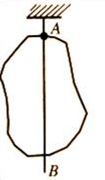 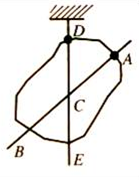 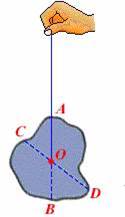 悬挂法找重心
对于杆状的物体，我们又该怎样找重心呢？
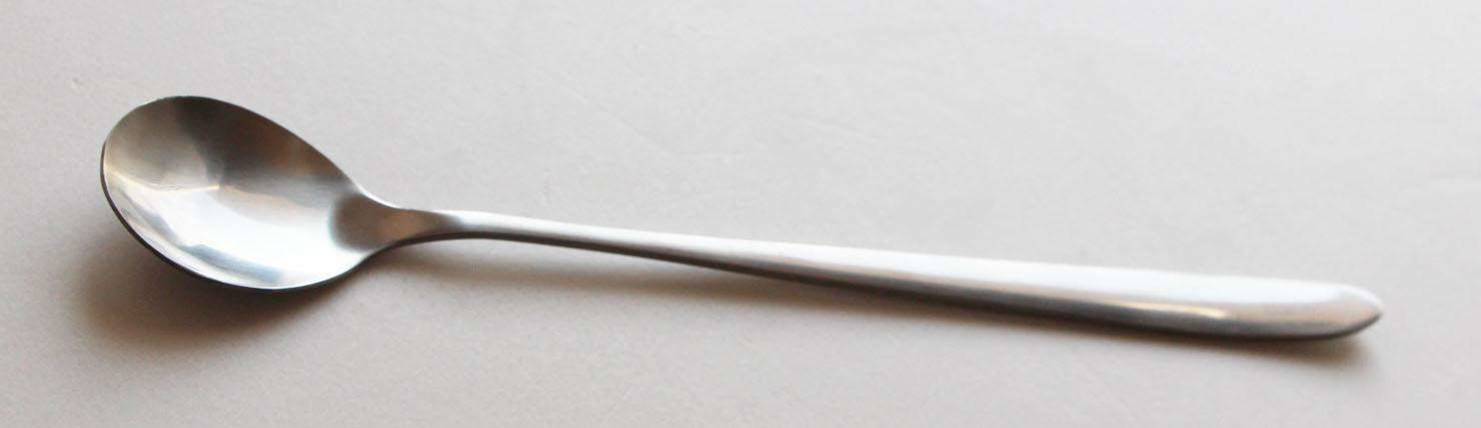 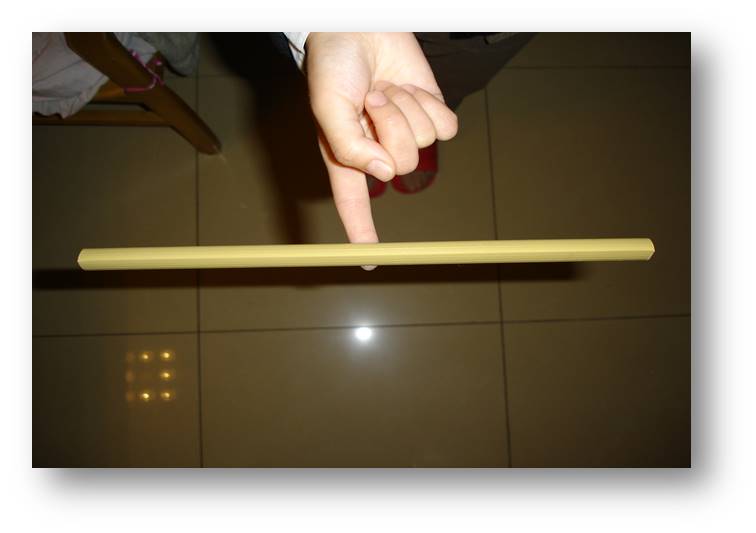 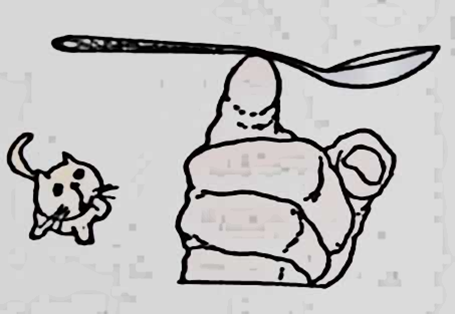 o
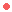 o
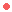 支撑法找重心
重心的应用——稳度
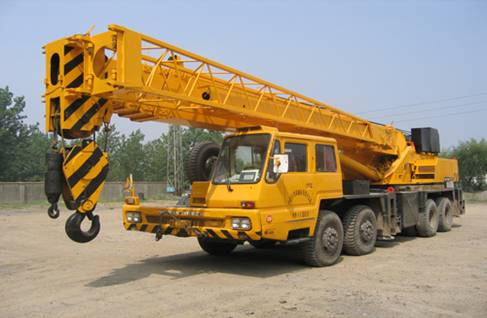 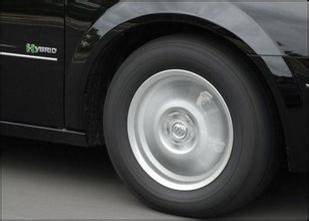 起重机工作时，重心位置不合适，就容易翻倒。
高速旋转的轮子，若重心不在转轴上，就会引起剧烈的振动。
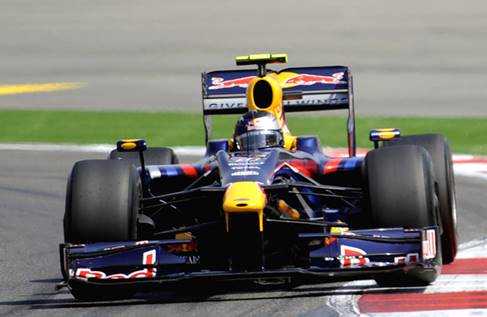 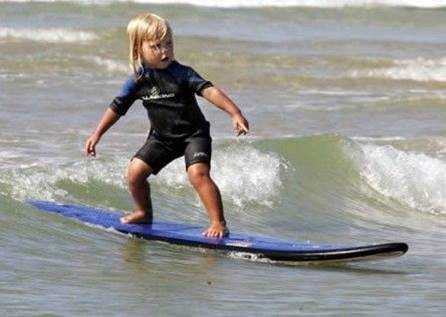 赛车车身很低，轮子相距尽量远，在快速行驶时不易翻倒。
冲浪者弓着腰，弯着腿更有助于在惊涛骇浪中保持平稳。
谜底揭示
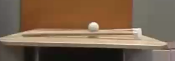 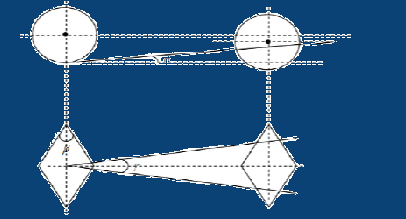 降低重心求稳定
重力与质量区别
重力与质量区别
由于地球的吸引而
使物体受到的力
物体含有物质的多少
总是竖直向下
没有方向
是物体的固有属性，同一物体在任何地方，质量不变。
同一物体在地球不同地方或不同高度,重力大小略为不同
牛顿（N）
千克  （kg）
m
G
弹簧测力计
天平
G=mg
课堂小结
1、重力的由来：宇宙间任何两个物体，大到天体，小到尘埃之间都存在相互吸引的力。由于地球的吸引而使物体受到的力，符号G
2、重力大小：物体所受的重力与物体的质量成正比。
G—重力—牛顿（N）
G=m g
m—质量—千克(kg)
3、重力方向：竖直向下
g＝9.8N/kg
4、重力的作用点：重心
课堂反馈
1.下列关于重心的说法中，正确的是（    ）
A.物体所受重力的作用点叫做重心
B.物体的重心处才受到重力作用
C.质量分布均匀的圆锥体的重心在其轴线的中点
D.球体的重心总在球心
A
[Speaker Notes: 更多模版：亮亮图文旗舰店https://liangliangtuwen.tmall.com]
课堂反馈
2.用测力计竖直称悬挂在其下面静止的小球，则有（    ）
A．小球对测力计的拉力就是小球的重力
B. 小球对测力计的拉力大小等于小球的重力大小
C．小球的重力的施力物体是弹簧
D．小球的重力的施力物体是地球
BD
[Speaker Notes: 更多模版：亮亮图文旗舰店https://liangliangtuwen.tmall.com]
课堂反馈
3.如图所示，一架重型运输直升机在执行救灾任务时，通过钢缆将一质量为 9×103 kg 的货物悬吊着往下放（g 取10N/kg ）。下列说法正确的是（     ）。
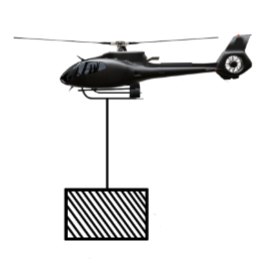 B
A. 直升机所吊货物的重力是 9×103N﻿﻿﻿﻿﻿﻿﻿
B. 直升机所吊货物的重力是 9×104N
C. 货物受到的重力方向是不断变化的
D. 货物受到的重力方向是垂直向下的
[Speaker Notes: 更多模版：亮亮图文旗舰店https://liangliangtuwen.tmall.com]
课堂反馈
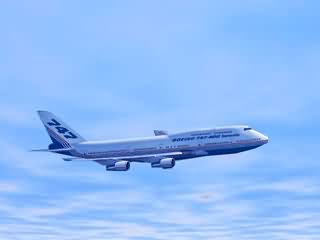 G
G
G
G
4.画出下列各图中物体所受重力的示意图
课堂反馈
5.一个南瓜受到的重力是30N，它的质量是多少？（g取10N/kg）
[Speaker Notes: 更多模版：亮亮图文旗舰店https://liangliangtuwen.tmall.com]
课堂反馈
6.研究表明物体在月球上的重力大约是它在地球上的1/6，一个质量为60kg的举重运动员在地球上最多能举起1500N的物体，则在月球上他的质量是        kg，最多能举起        kg的物体。（g=10N/kg）
60
900
课后作业：
1、梳理知识网络，建立思维导图
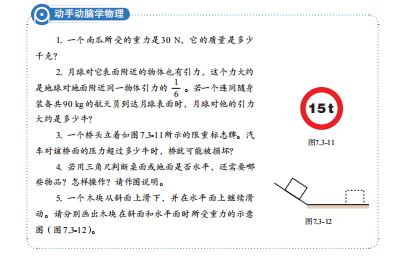 2、课后动手动脑学物理练习
3、配套习题测试
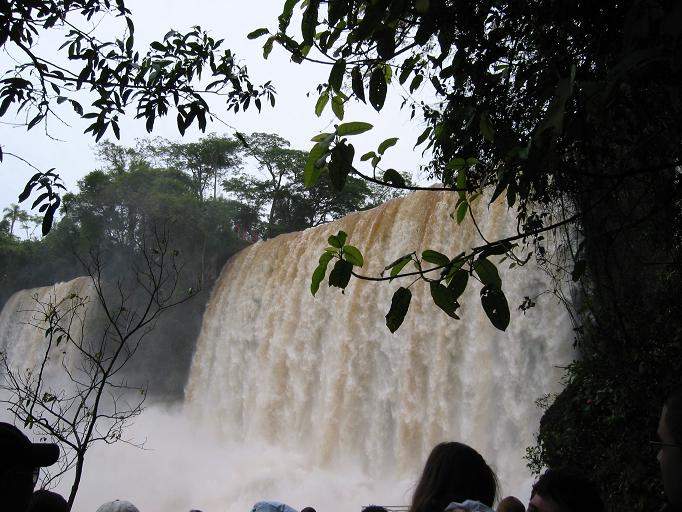 谢谢聆听